Tourism in Europe
“One’s destination is never a place, but a new way of seeing things”. 

Henry Miller
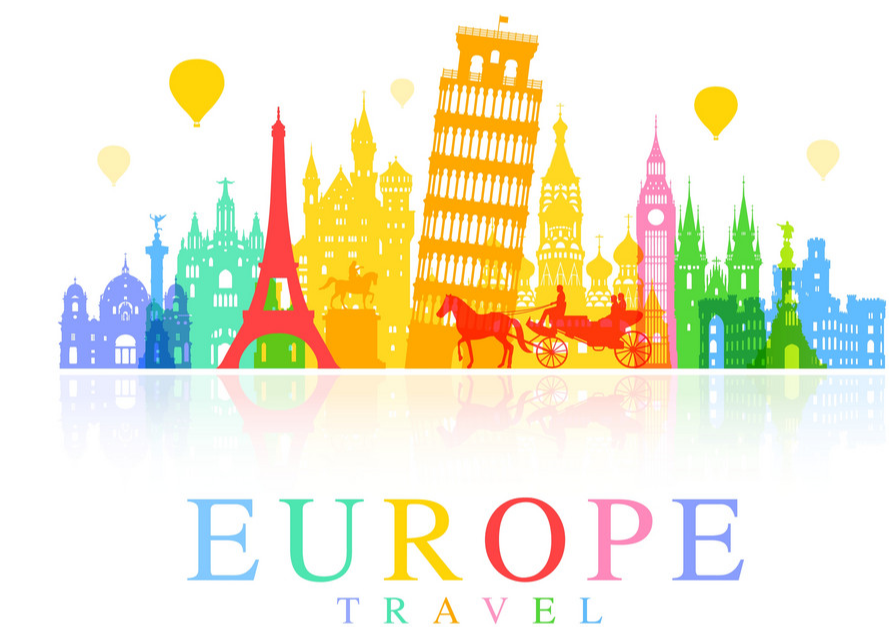 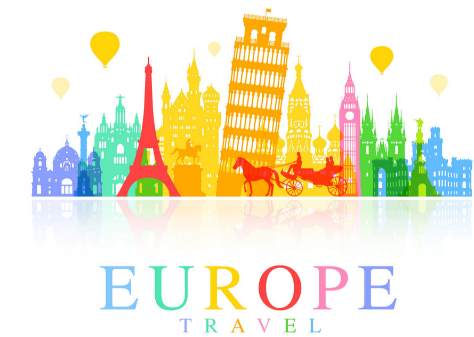 Tourism in Europe
1.6. The European tourist market
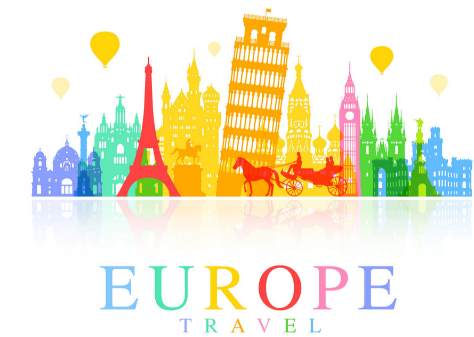 Tourism in Europe
1.6. The European tourist market
European countries with the largest number of international tourist arrivals in 2019.
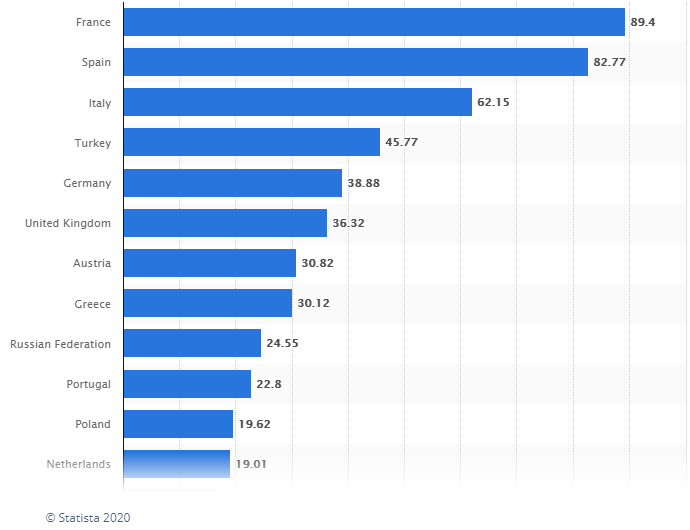 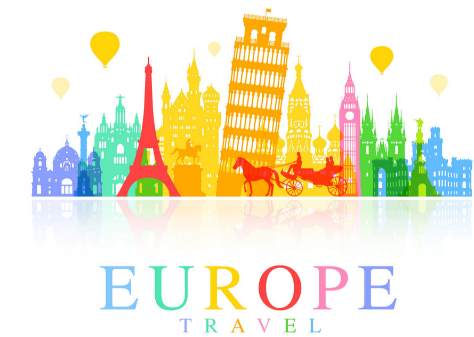 Tourism in Europe
1.6. The European tourist market
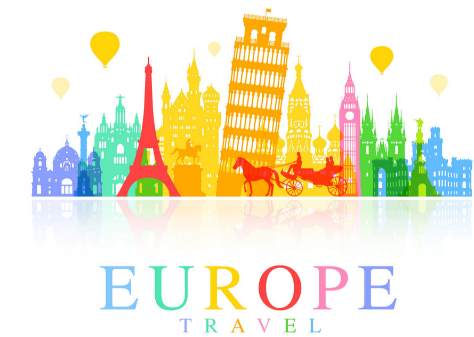 Tourism in Europe
1.6. The European tourist market
Leading European city tourism destinations in 2019.
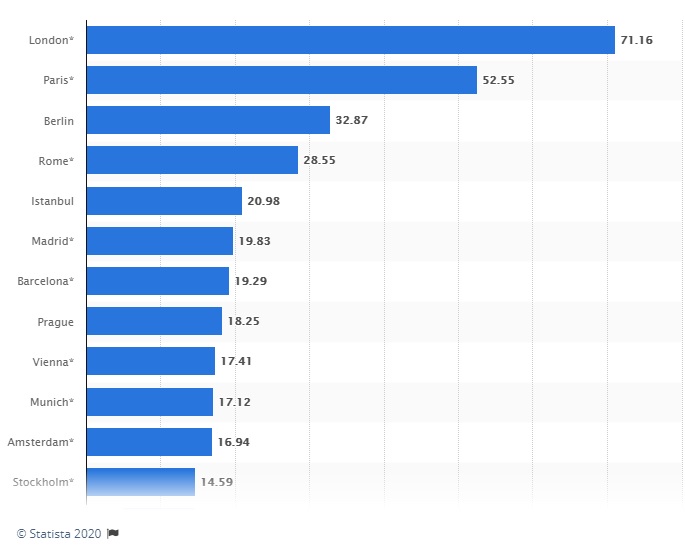 Tourism in Europe
1.6. The European tourist market
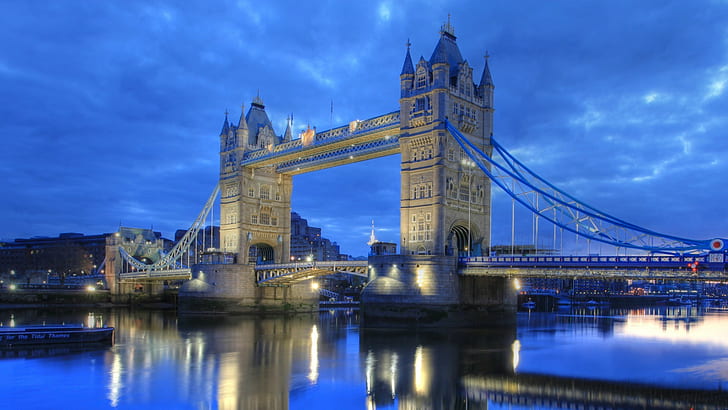 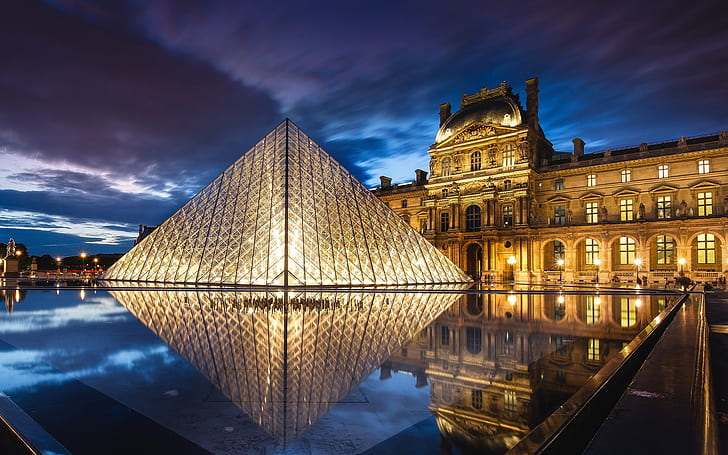 Paris
London
Rome
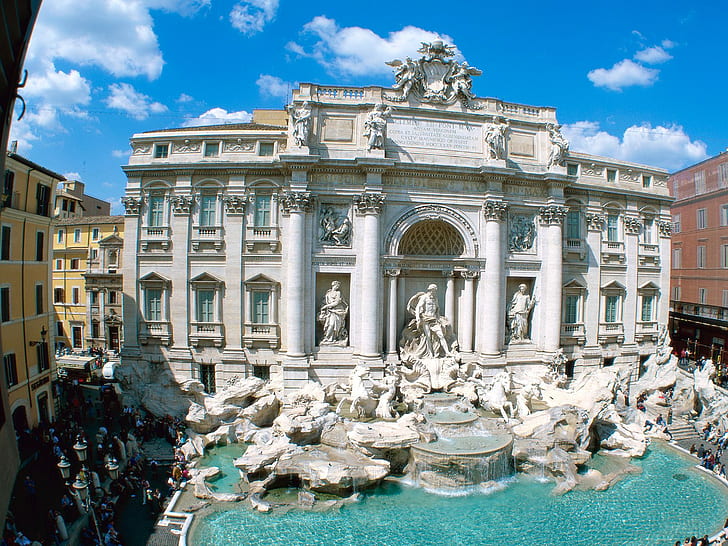 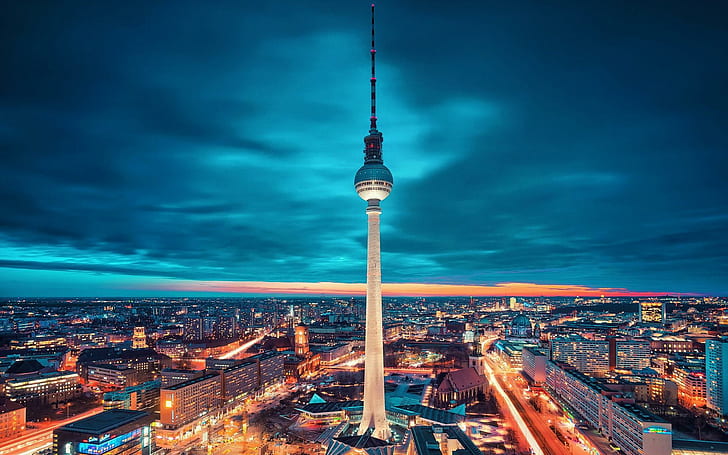 Berlin
Tourism in Europe
1.6. The European tourist market
Barcelona
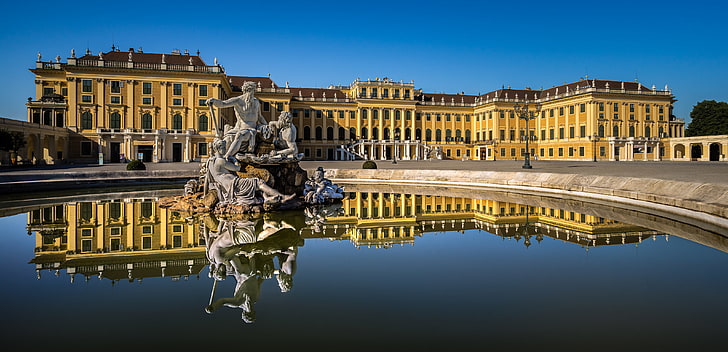 Vienna
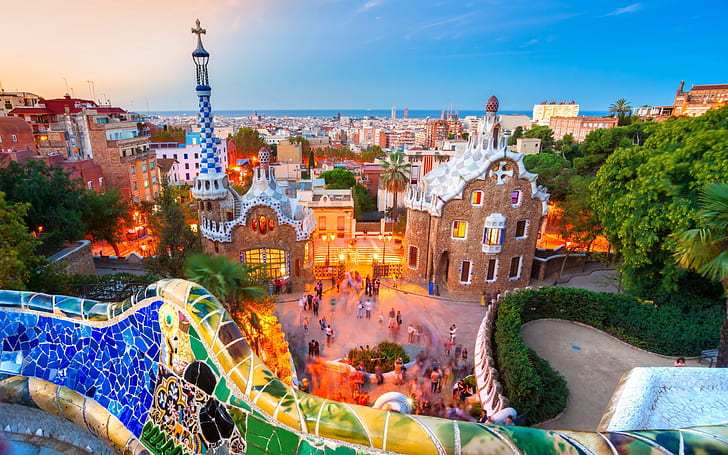 Amsterdam
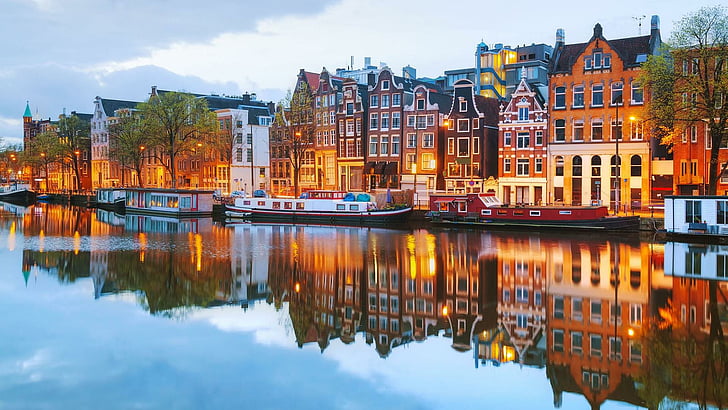 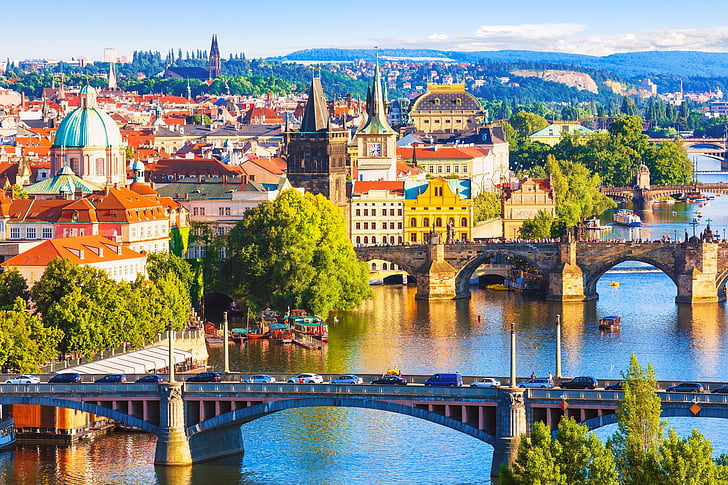 Prague
Tourism in Europe
1.6. The European tourist market
Stockholm
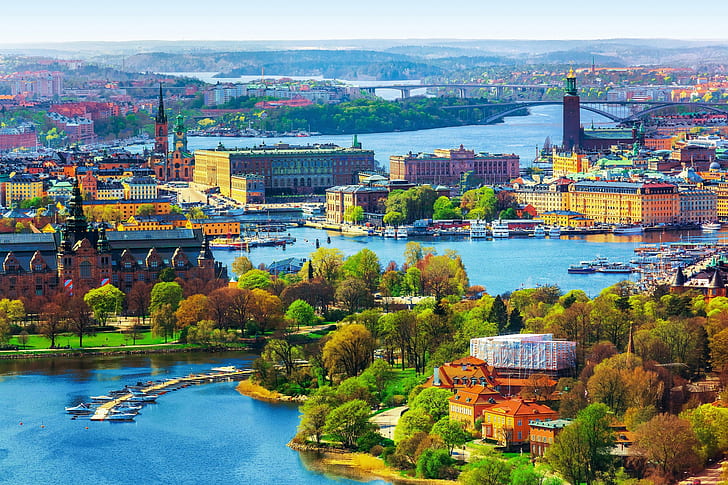 Athens
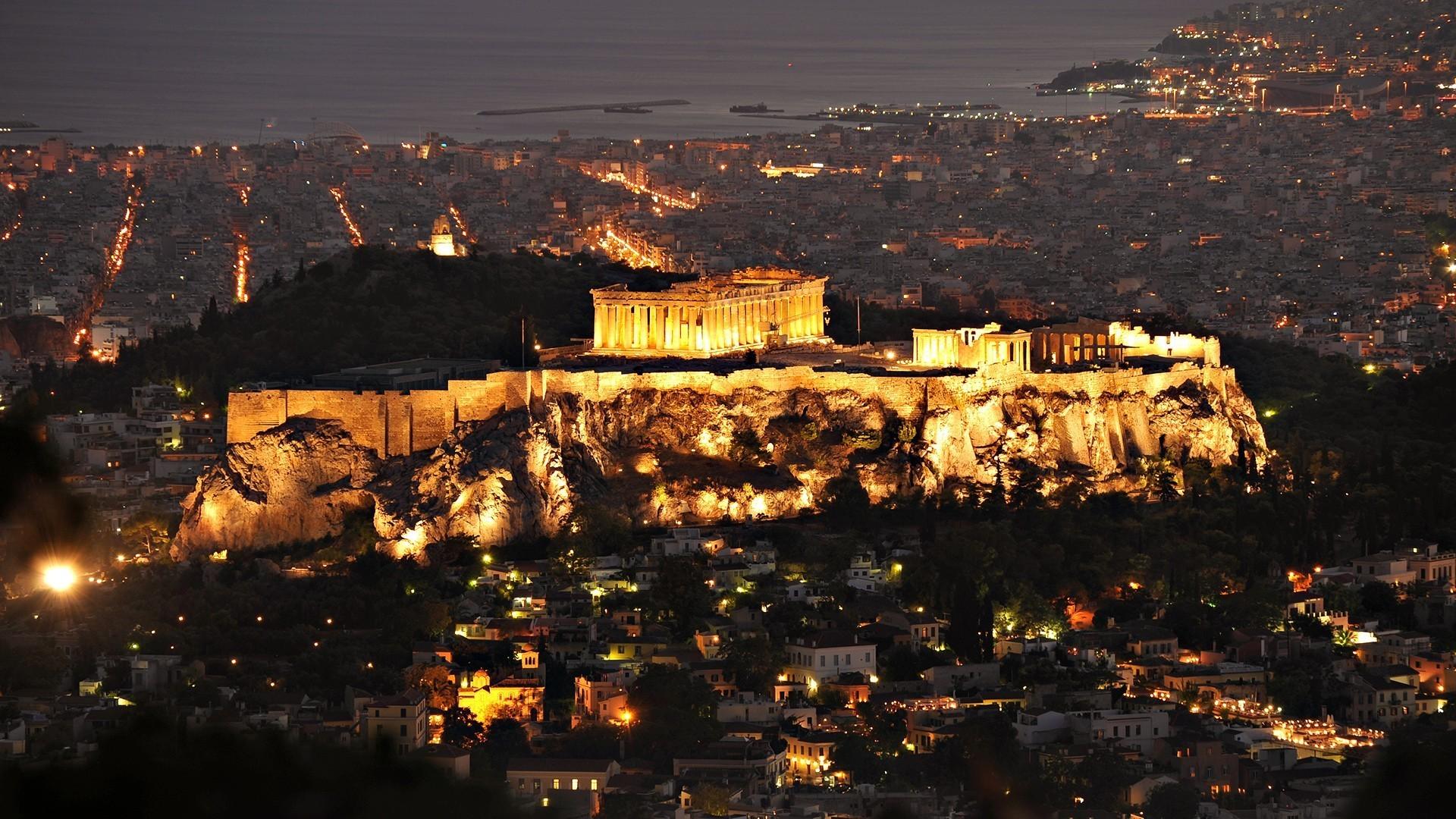 Nicosia
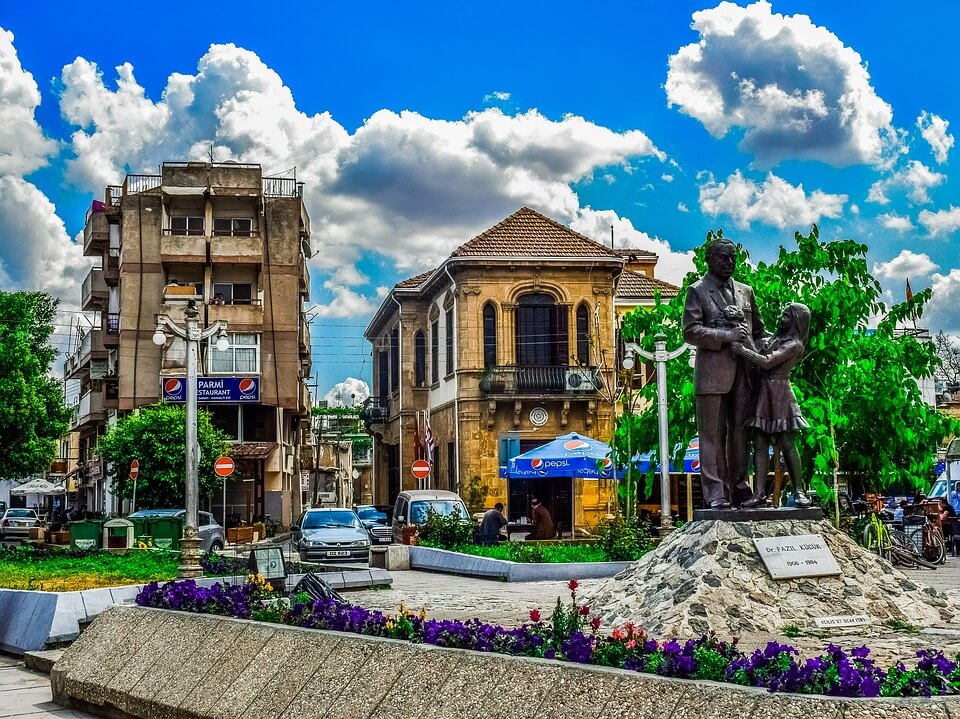 Bucharest
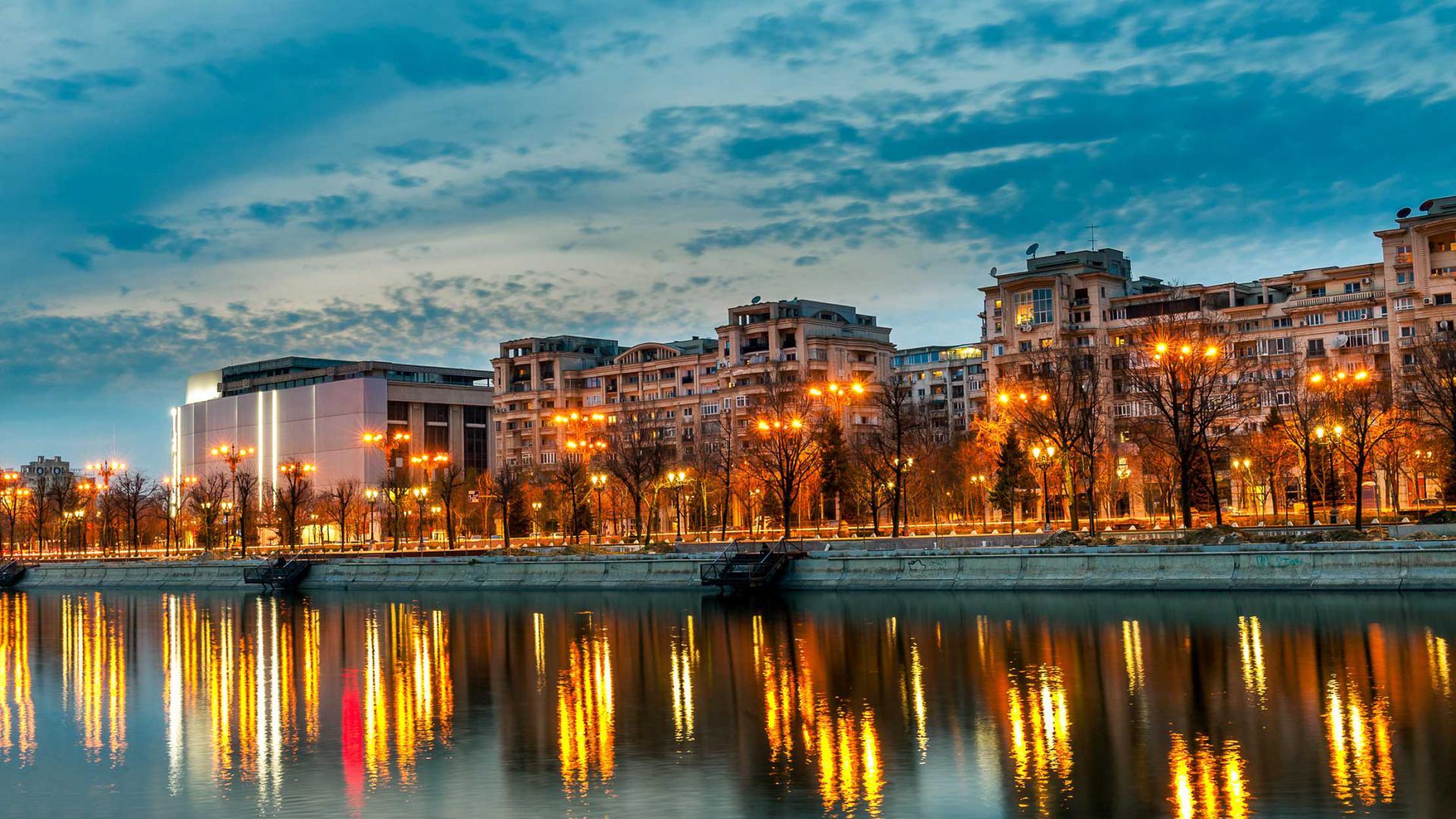 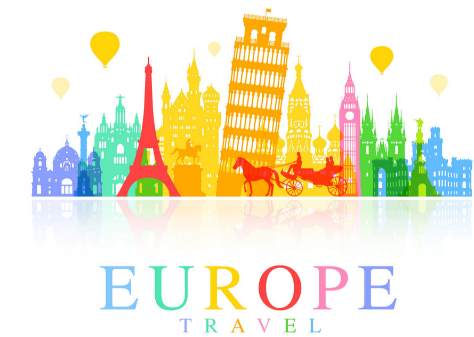 Tourism in Europe
1.6. The European tourist market
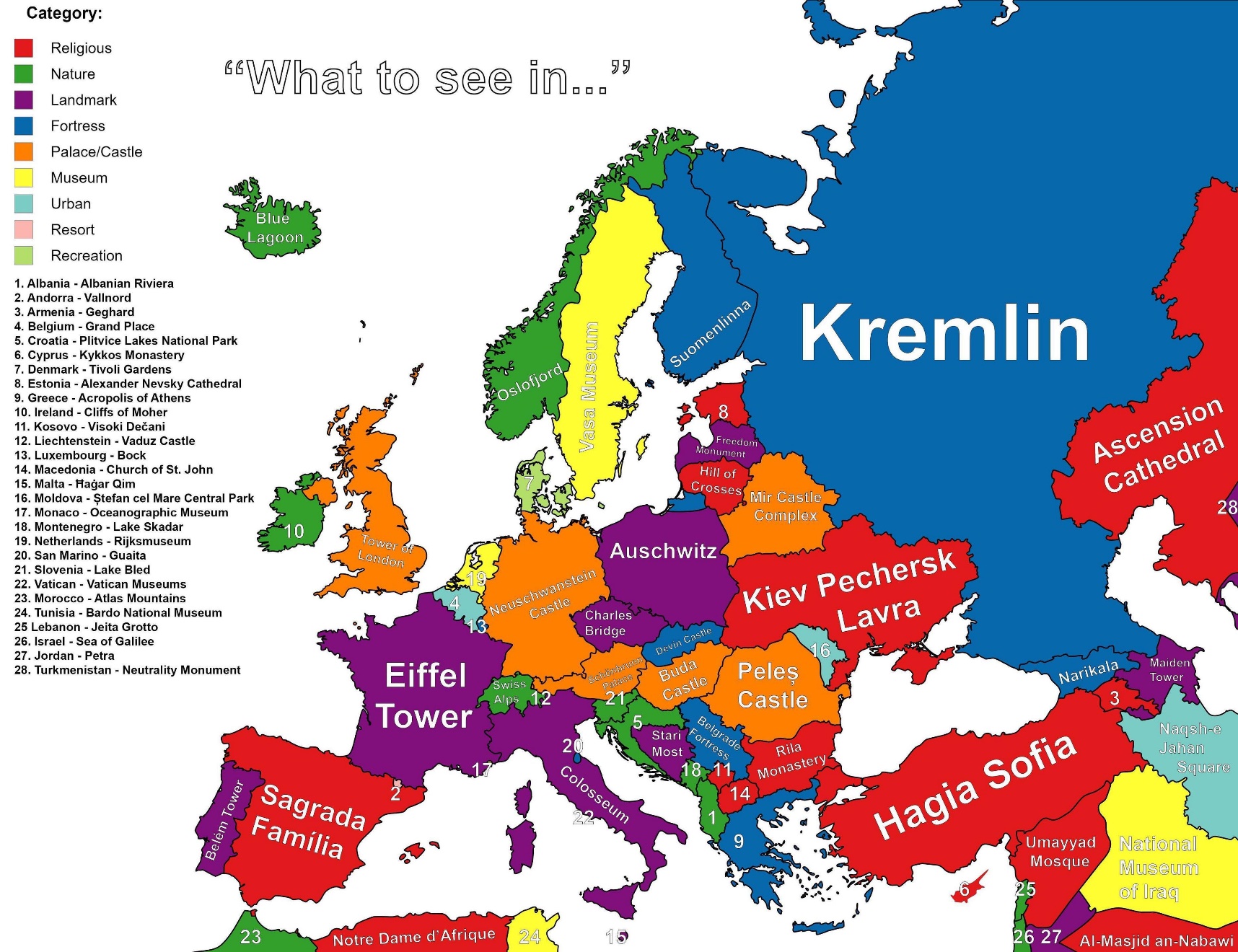 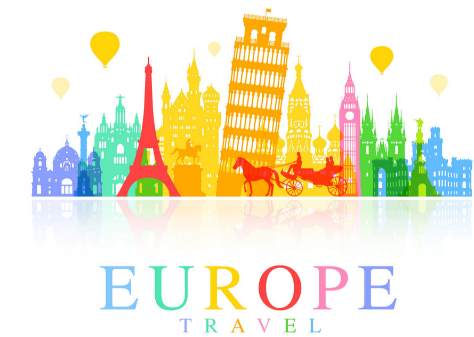 Tourism in Europe
1.7. The Greek tourist market
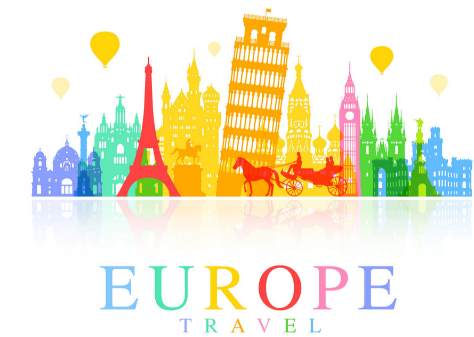 Tourism in Europe
1.7. The Greek tourist market